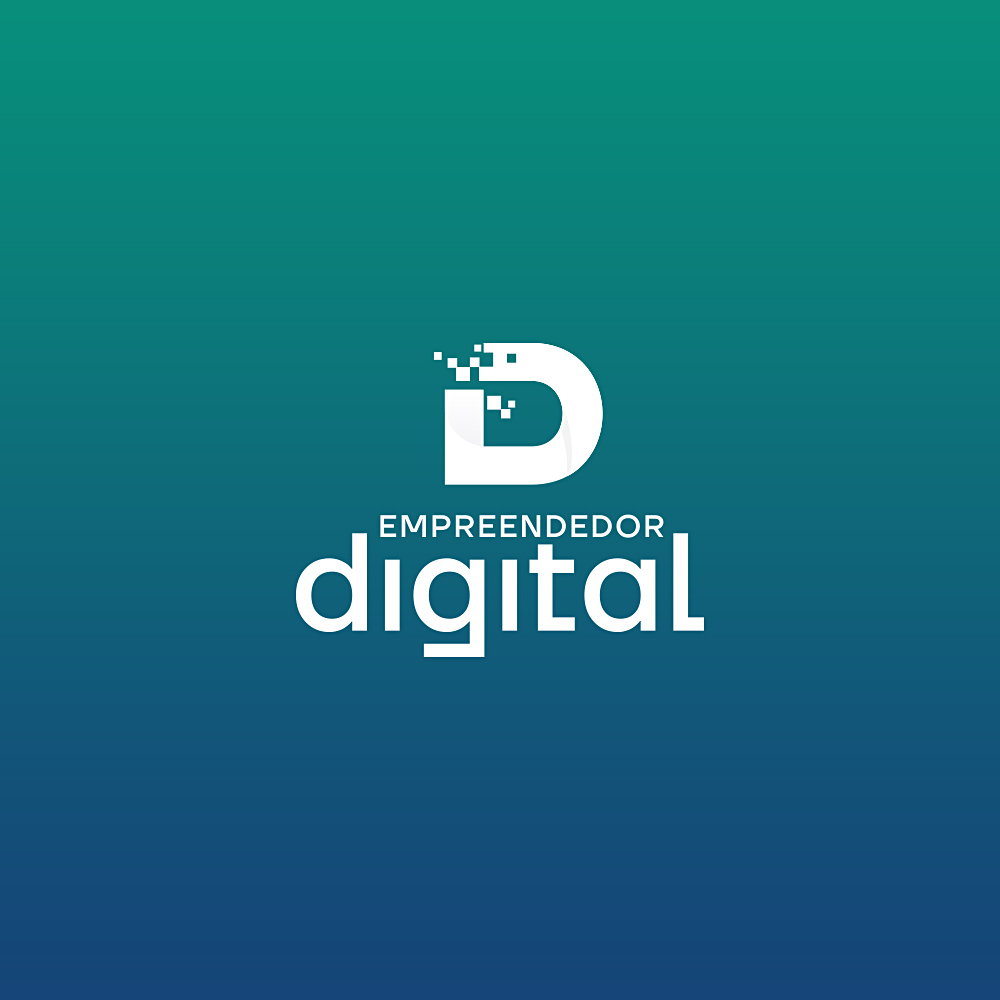 NOVO GERADOR DE DOCUMENTOS
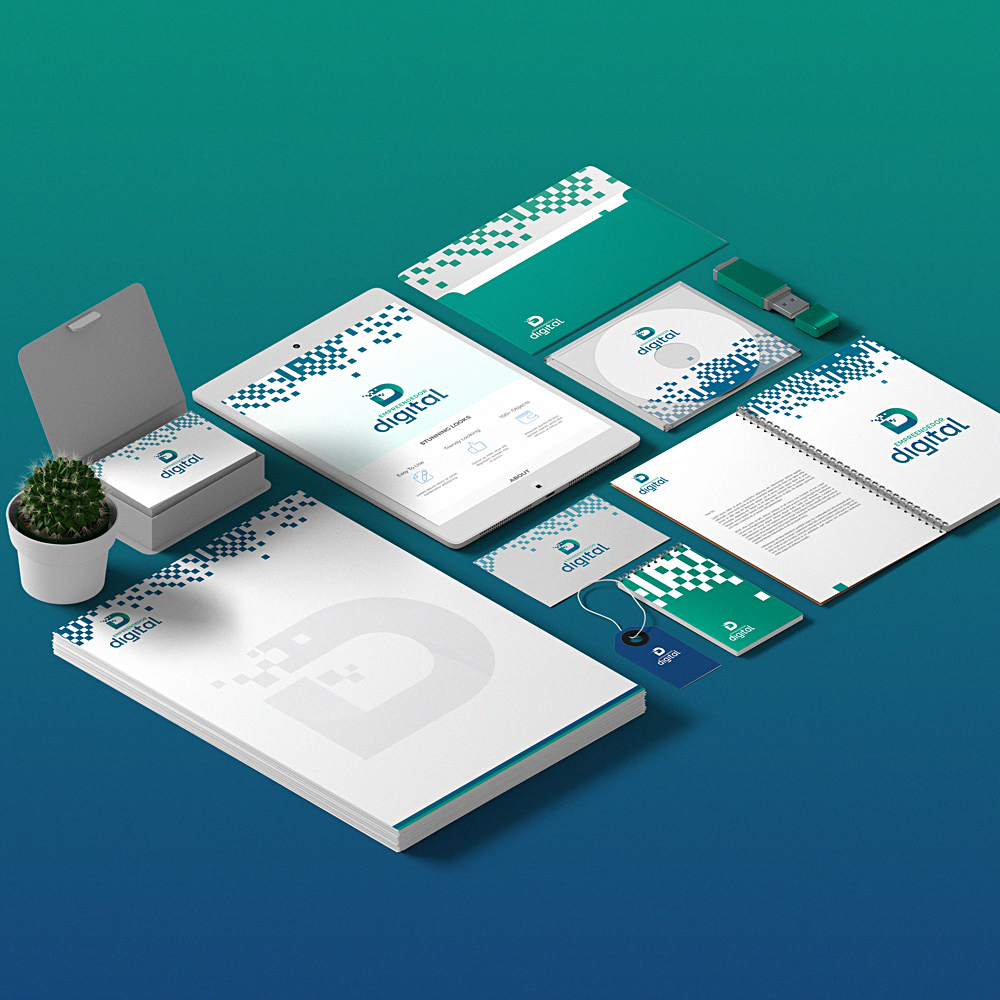 O QUE MUDA?
Será possível gerar documento padrão para as constituições, alterações e extinções de empresários;

O Requerimento de empresário deixa de existir e será gerado documentos no mesmo formato de LTDA;

Será possível gerar documento padrão para as constituições, alterações e extinções de LTDA;

Será possível formatar o documento, alterar fonte do texto, inserir logomarca, inserir cláusulas e escolher o melhor visual para o documento gerado pelo sistema (visual Law).
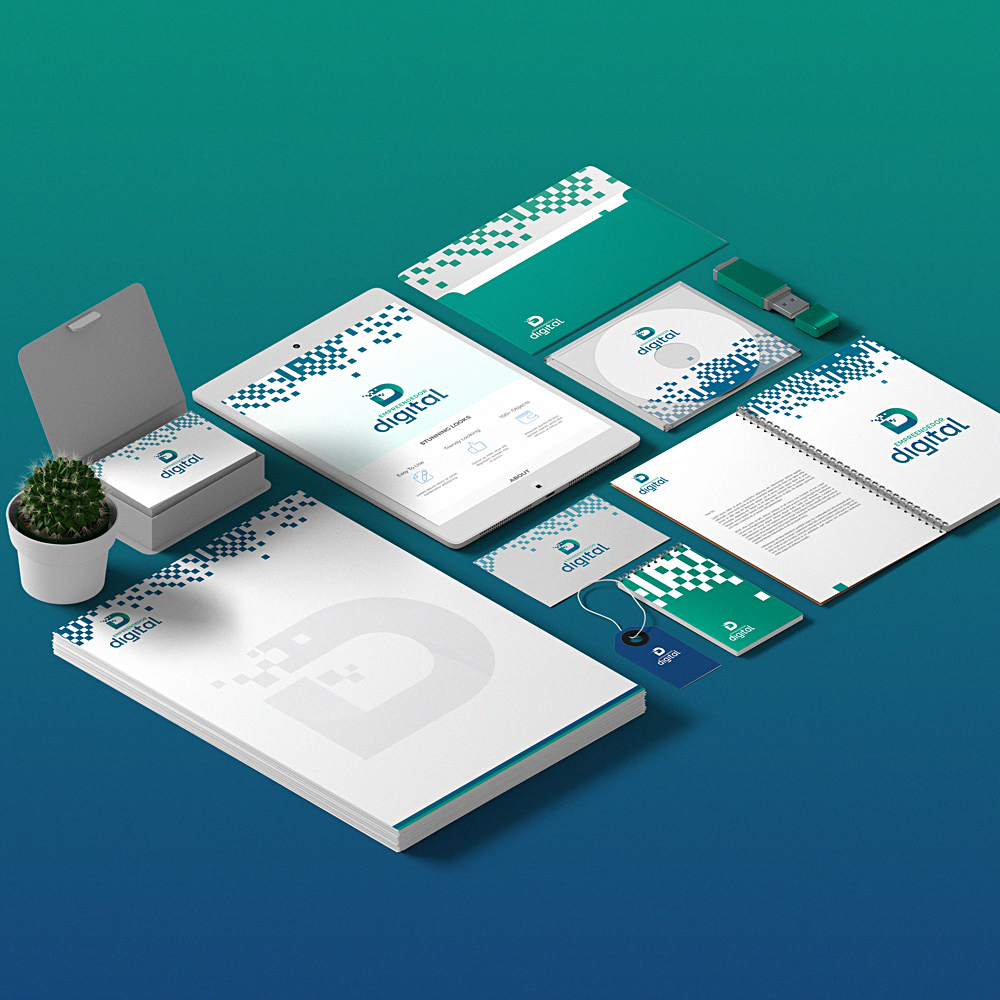 O QUE MUDA?
Atos de alteração para Sociedade LTDA:
•	Alteração de endereço;
•	Alteração de objeto;
•	Alteração de atividade econômica.
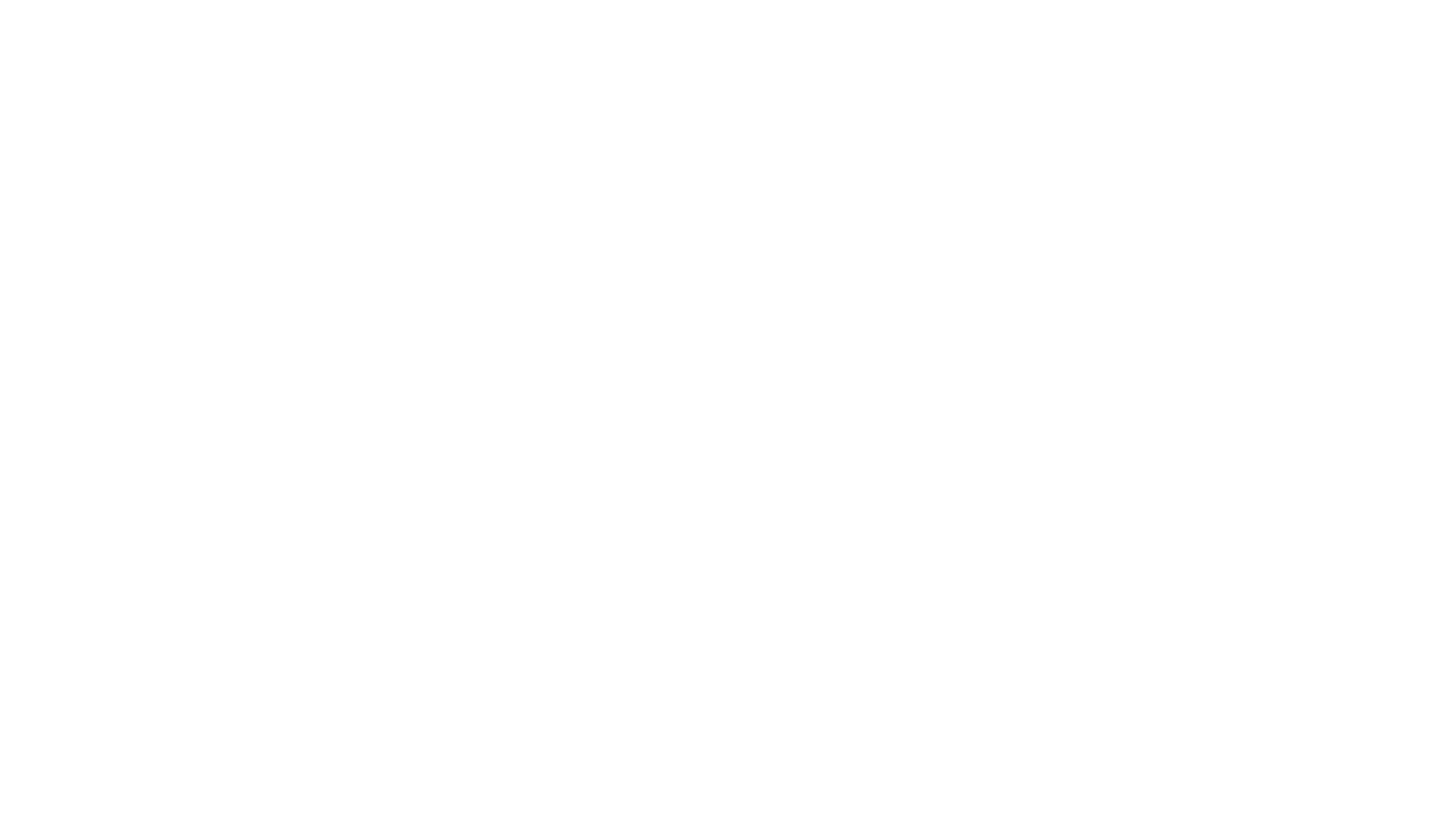 VANTAGENS
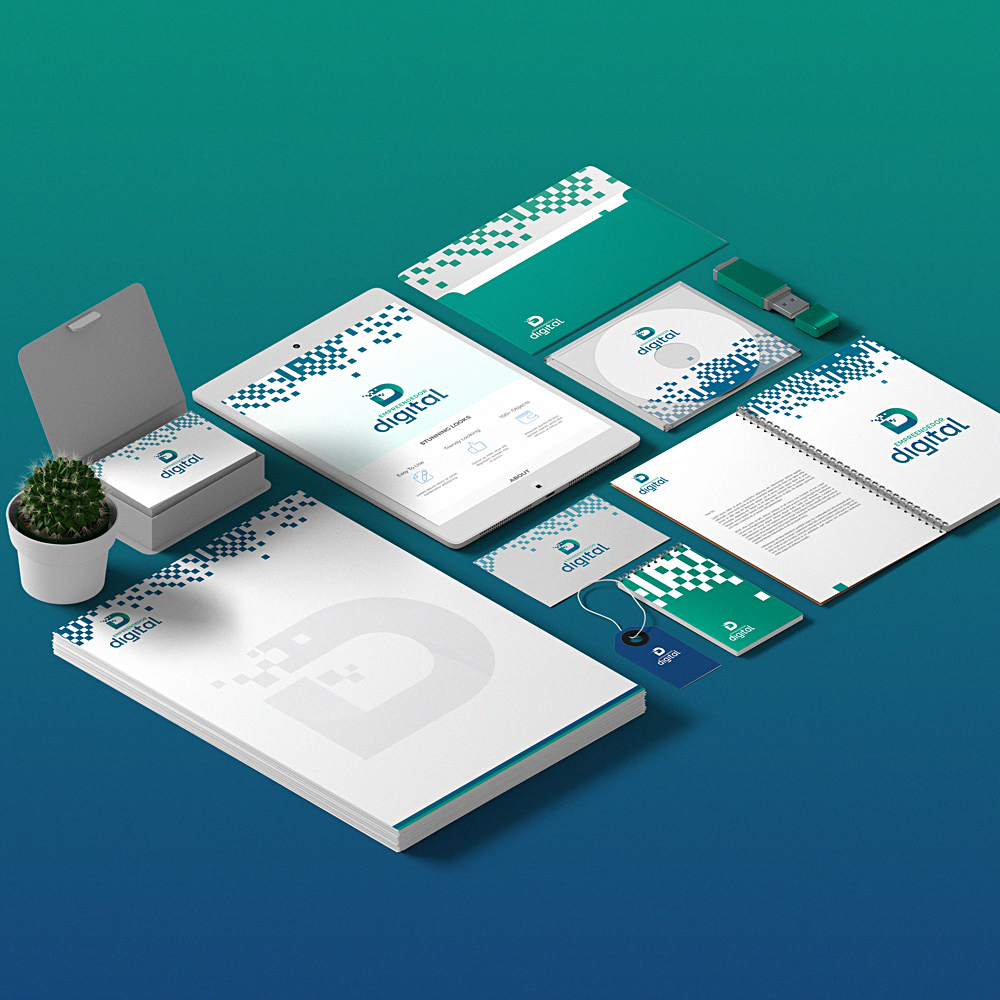 Permite gerar os documentos para o Empresário Individual, substituindo os formulários - REMP;
Ferramenta dinâmica que permitirá configurar o documento, conforme necessidade do cidadão;
Inserção de logo, configuração da fonte do texto;
Escolha do tipo de documento – Visual Law;
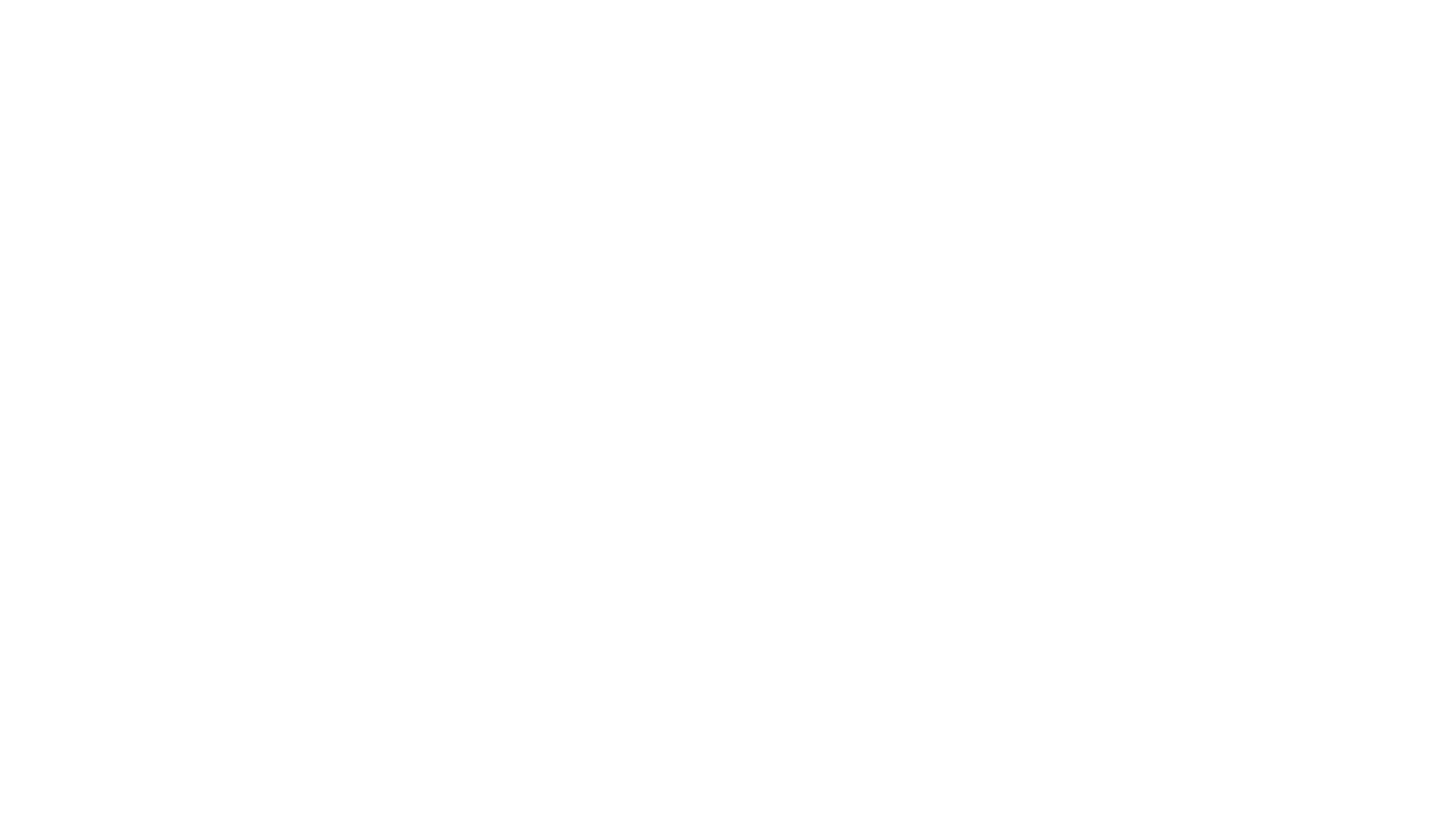 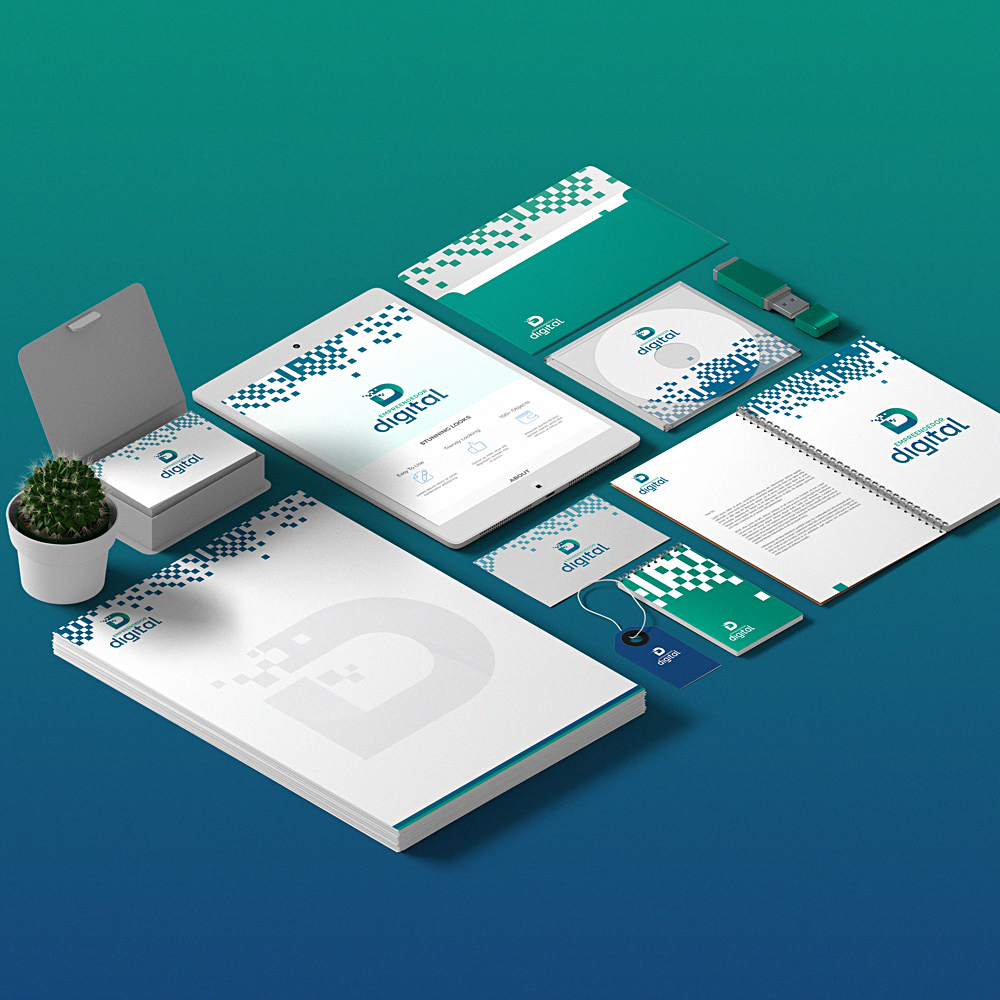 VANTAGENS
Geração automática de documentos de constituição, alteração e extinção de empresário;
Geração automática de documentos de constituição, alteração e extinção de LTDA;
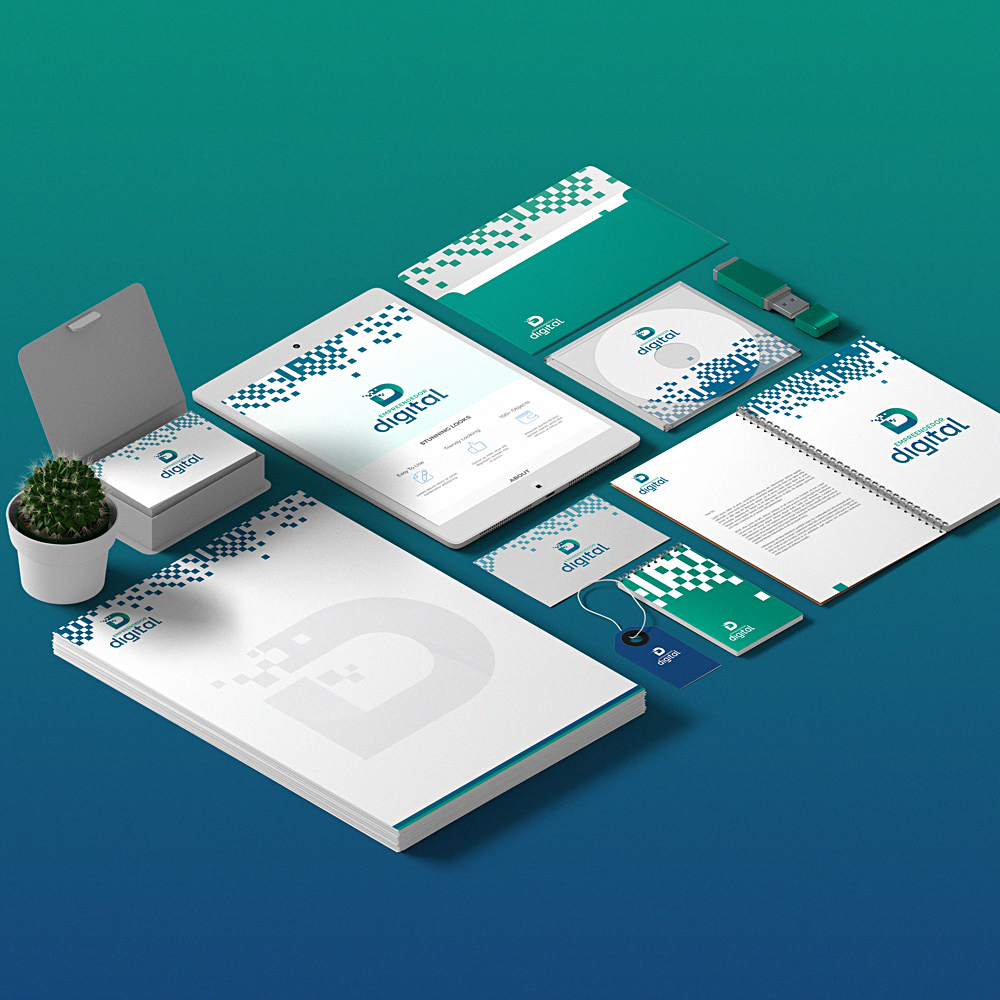 TRANSIÇÃO
Caso o documento entre em exigência, o cidadão deverá gerar um novo documento, no novo gerador de documentos e colher as assinaturas novamente;
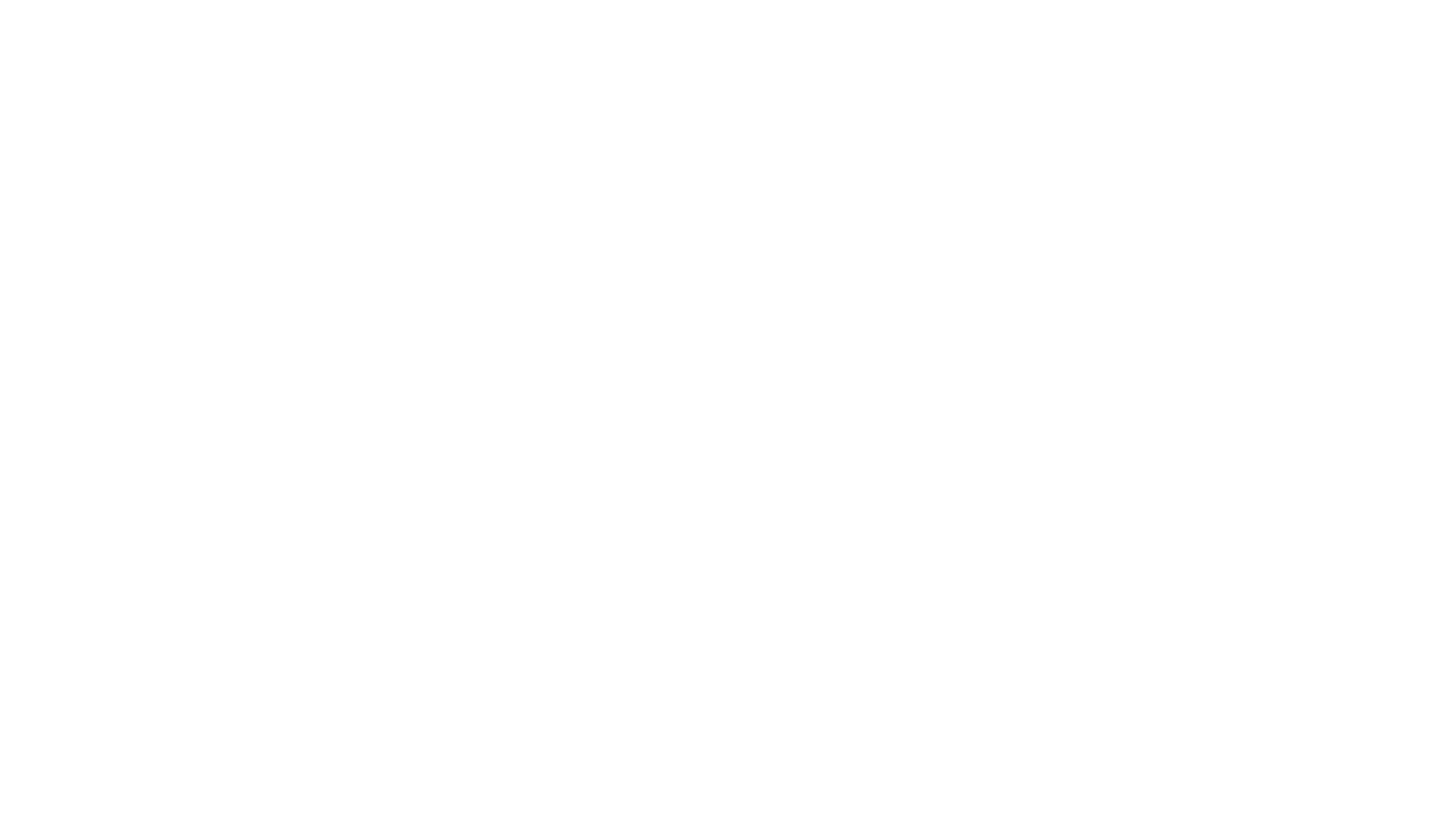 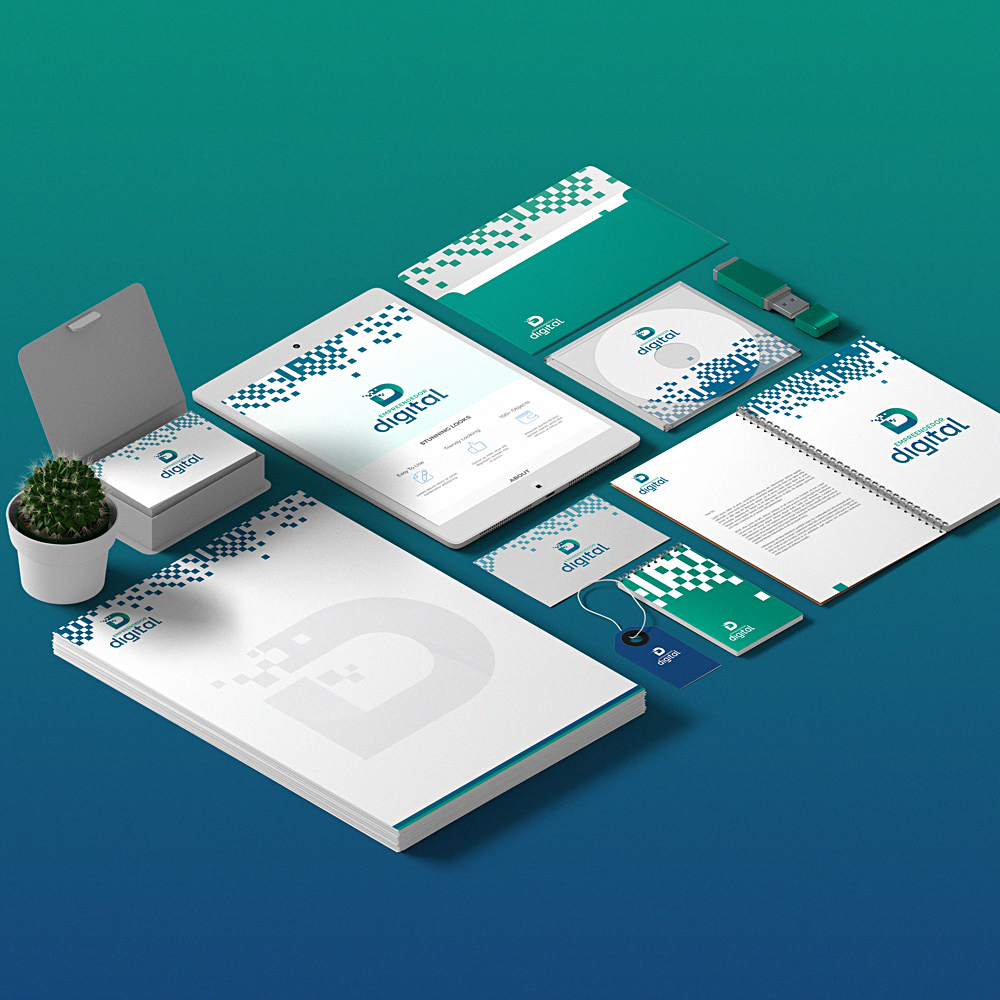 APRESENTAÇÃO DO GERADOR
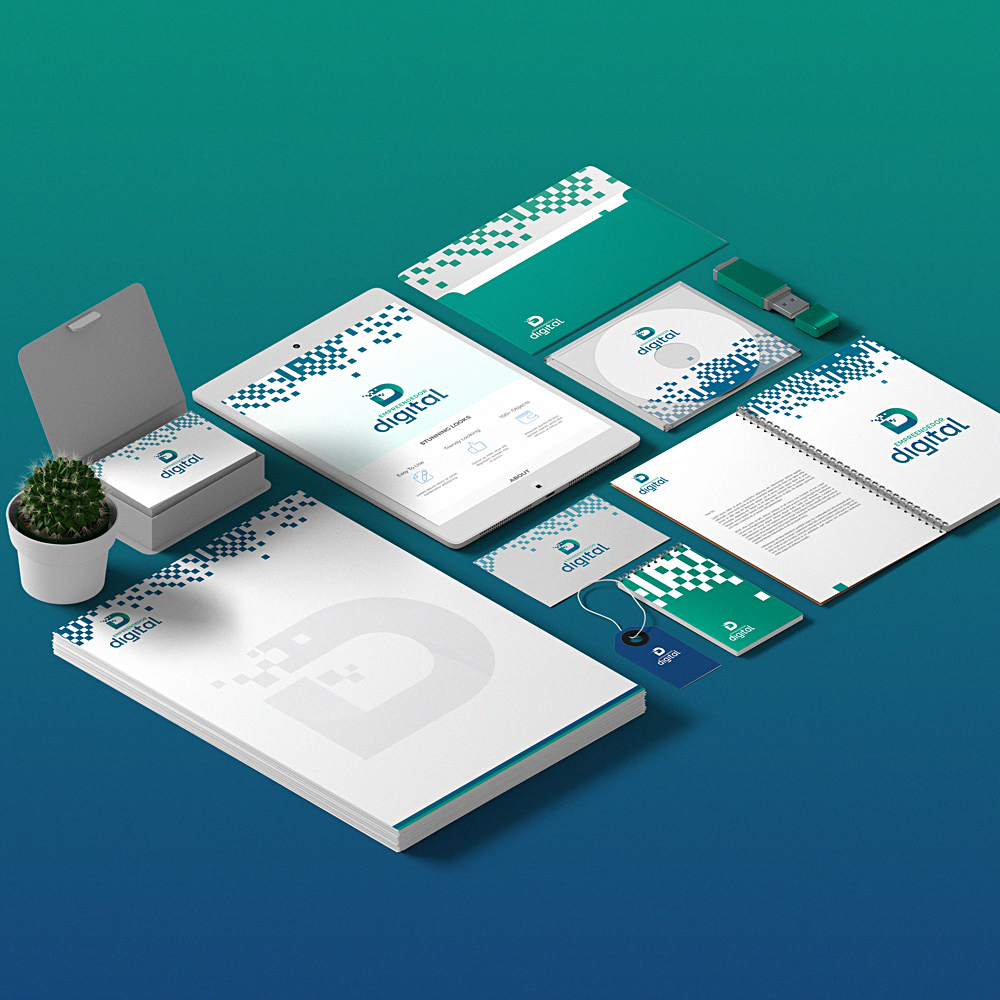 DÚVIDAS
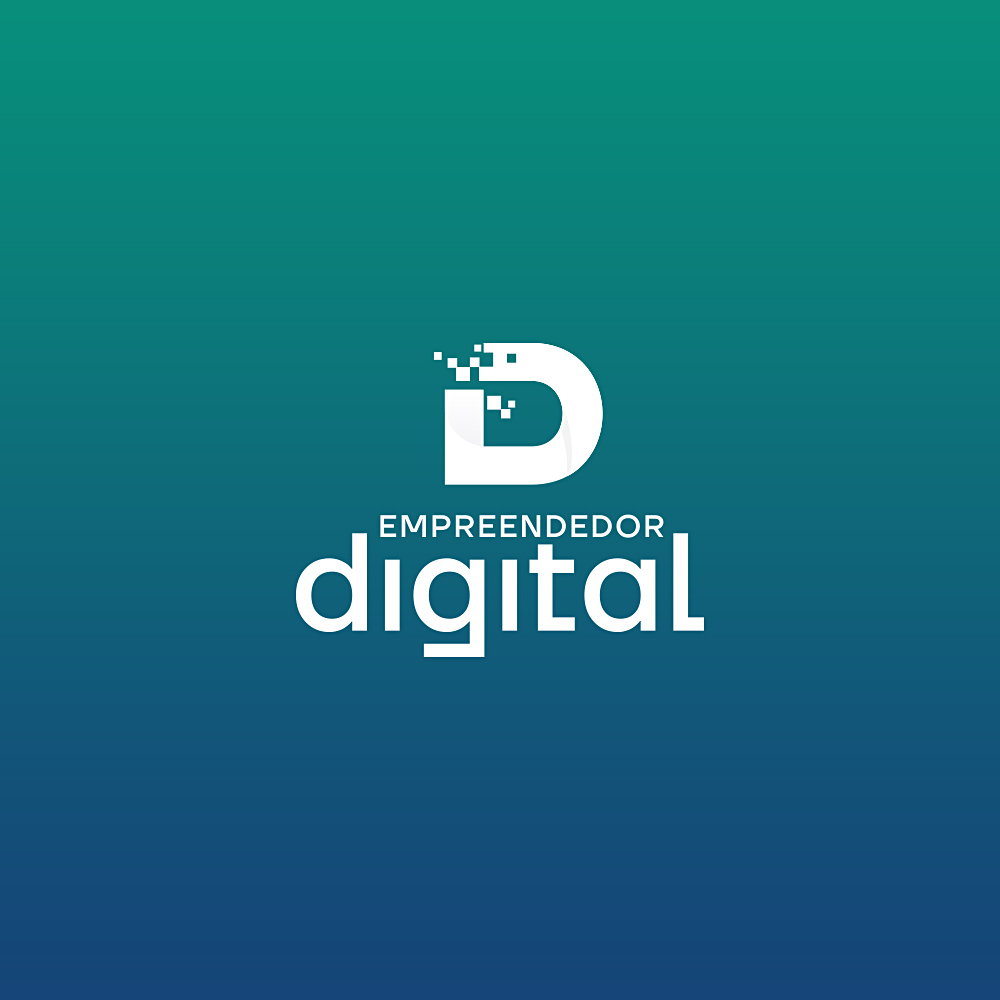